Plant Growth station: Aiding the Average Person in Becoming a Better Gardener.
John U Free seminar series, 2020
José Mata 
Candidate, bachelor of science in Electrical Engineering
Candidate, Bachelor of arts in business administration
Sponsored by the science & technology division
Problem
The average person does not have gardening experience. 
Different plants have different ideal conditions for their growth and development. 
Even when these conditions are known, it is difficult to ensure that the plant remains in them.
2
How the Plant Growth station addresses the problem
Lets users know the temperature, air humidity, and light level of their plant. 
Near real-time data display online so the user is always aware of their plants’ conditions. 
Email service further helps the user stay on top of monitoring the plant.
3
Main Purpose of the PGS
The main purpose of the Plant Growth Station is to aid customers in the process of growing their own plants by providing a way to monitor the plant’s conditions online.
4
Customers
The expected customers that the PGS will serve include everybody from the young adult demographic to elders who is interested in growing plants. 
No previous experience is required by the user in plant growth for them to see the benefits of the Plant Growth Station.
5
System requirements
The system shall [1] provide a container in which the user can grow a plant.
The system shall [2] be powered from a wall outlet, with the standard 120V and 60Hz frequency output.
The system shall [3] display the temperature, humidity, and light level values measured online for the user’s access.
The system shall [4] have email services that send emails to the registered email accounts.
6
Product Design and architecture Overview
Sensor Data from Raspberry Pi
Web Application:
Website features
Email Services
Data Processing
Databases
User input through website
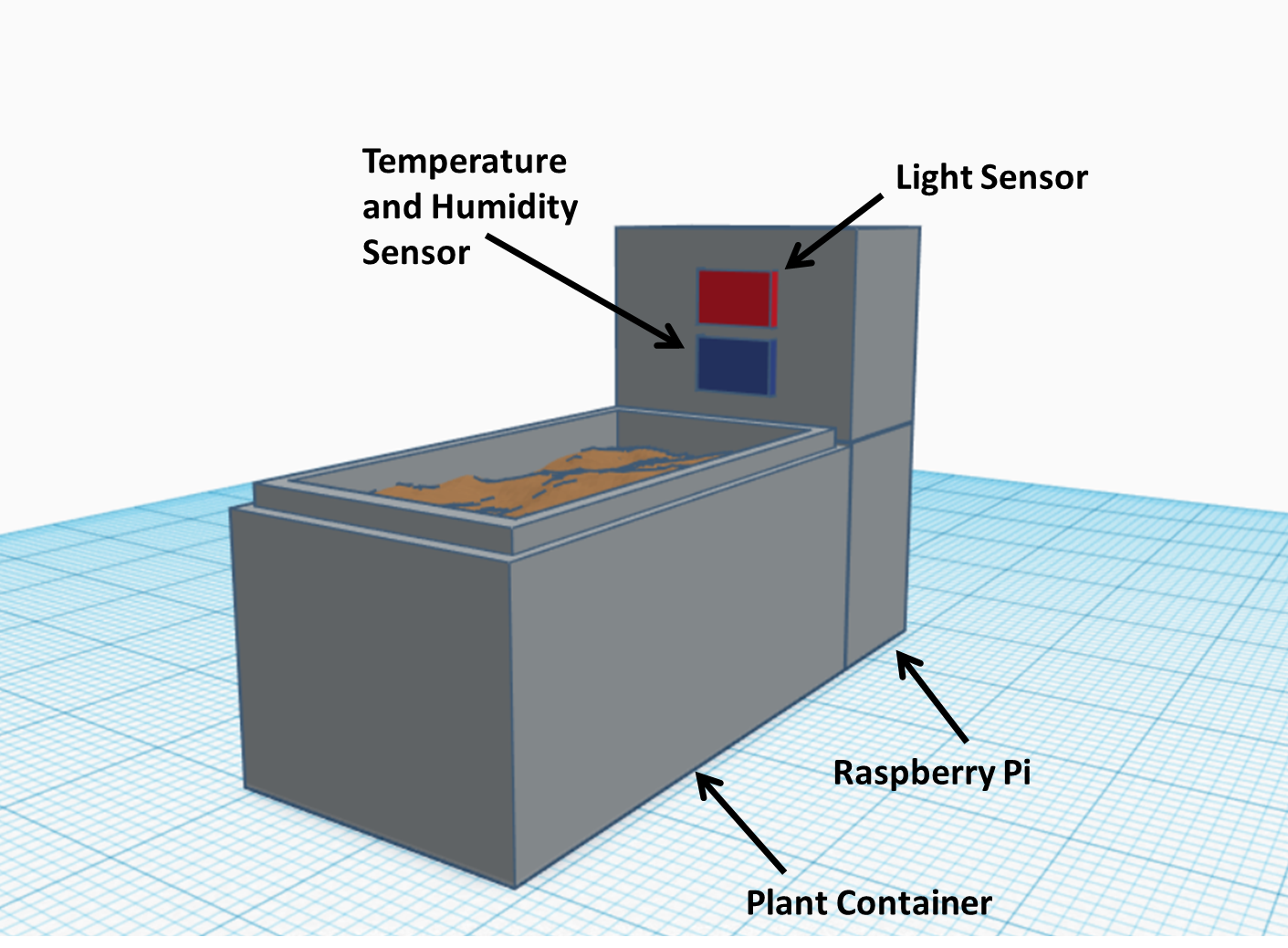 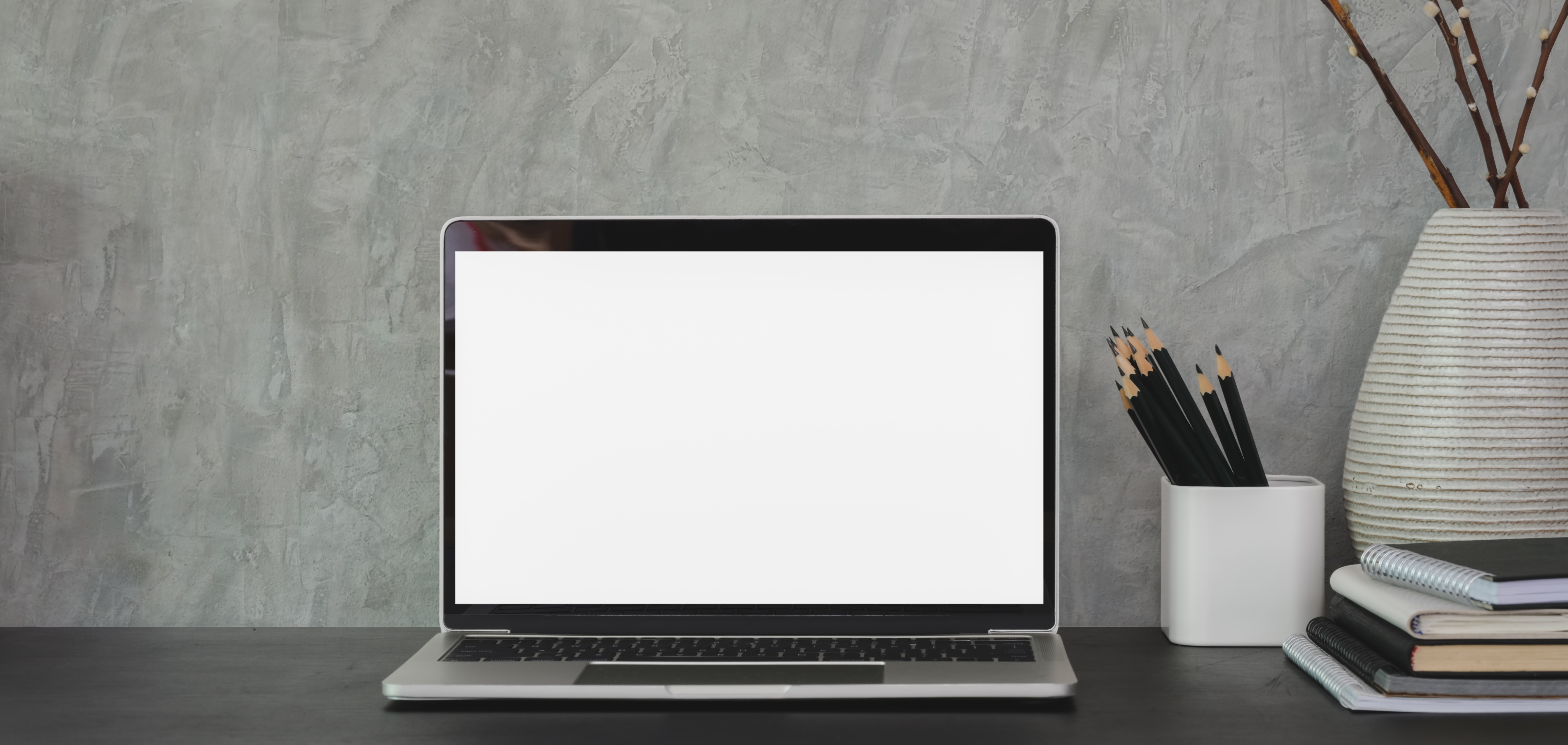 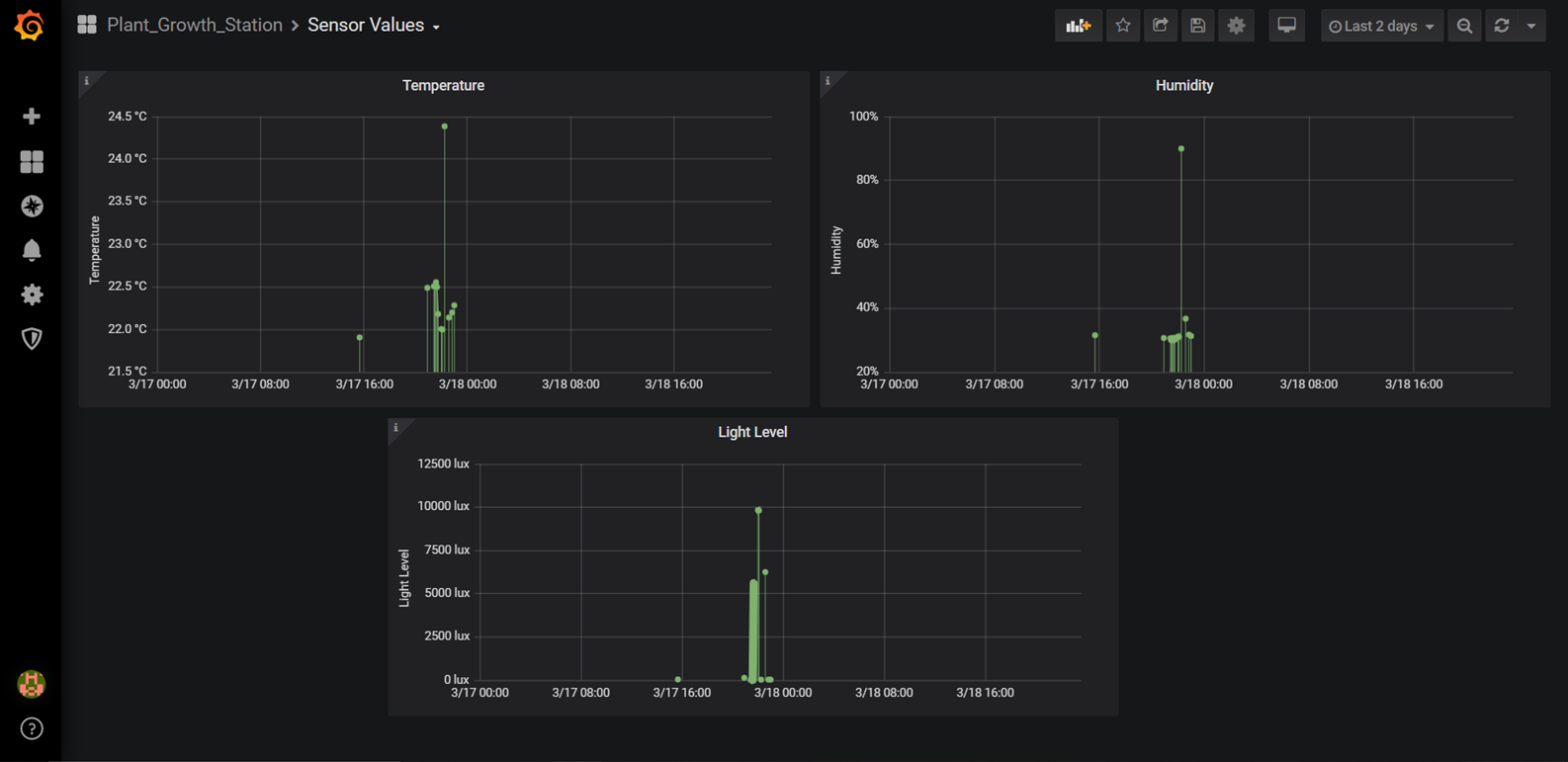 Visualization Platform
7
Device
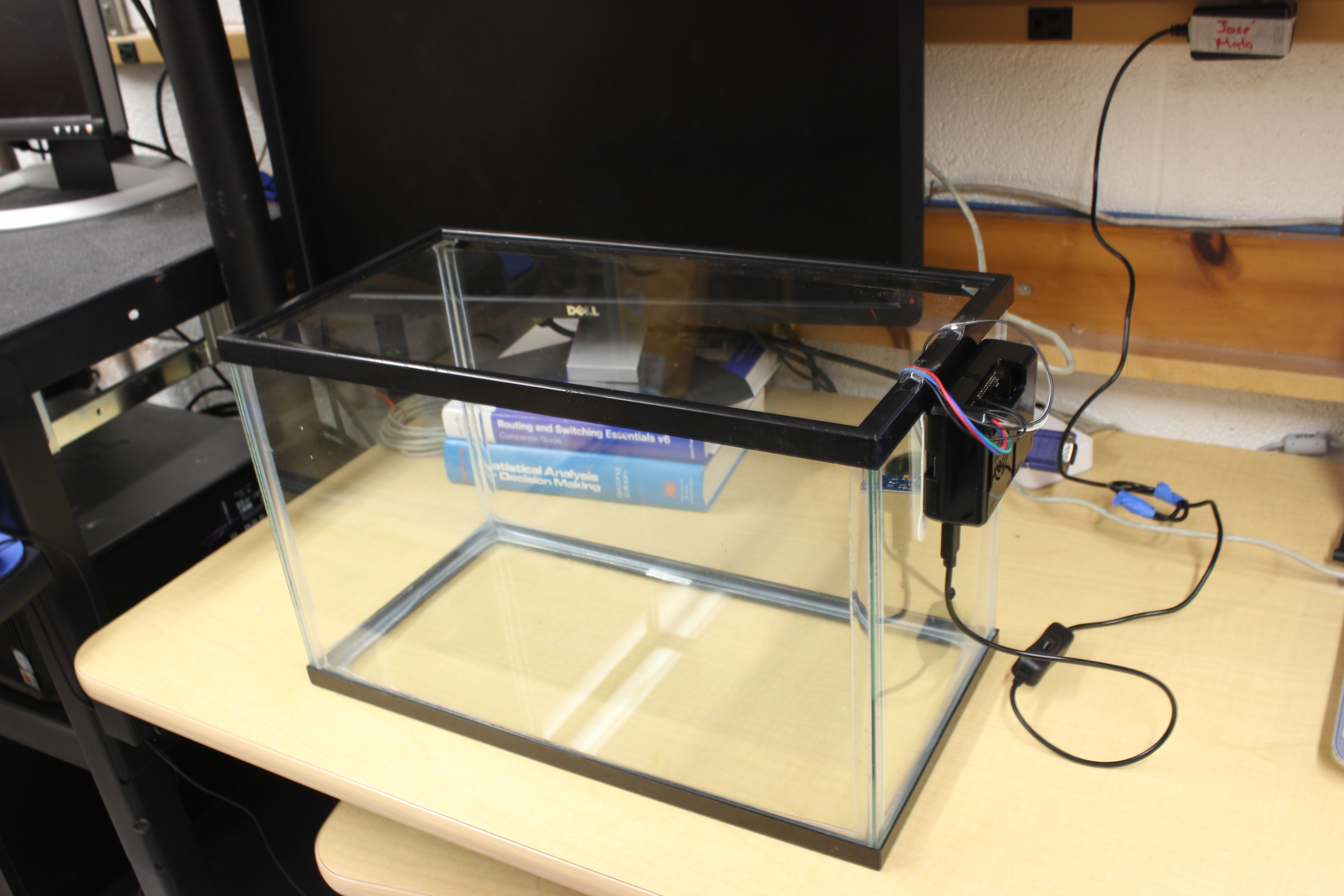 8
Device
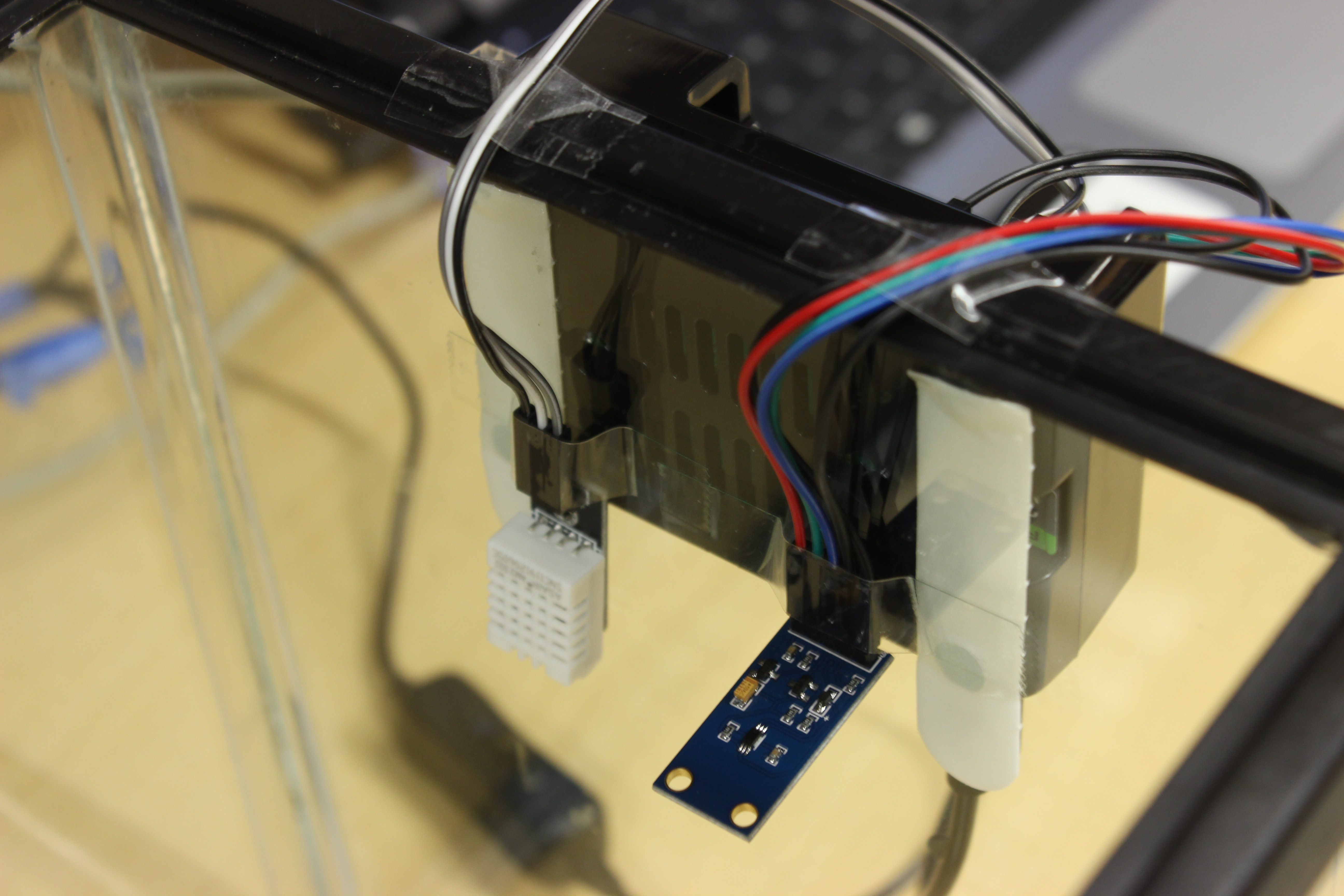 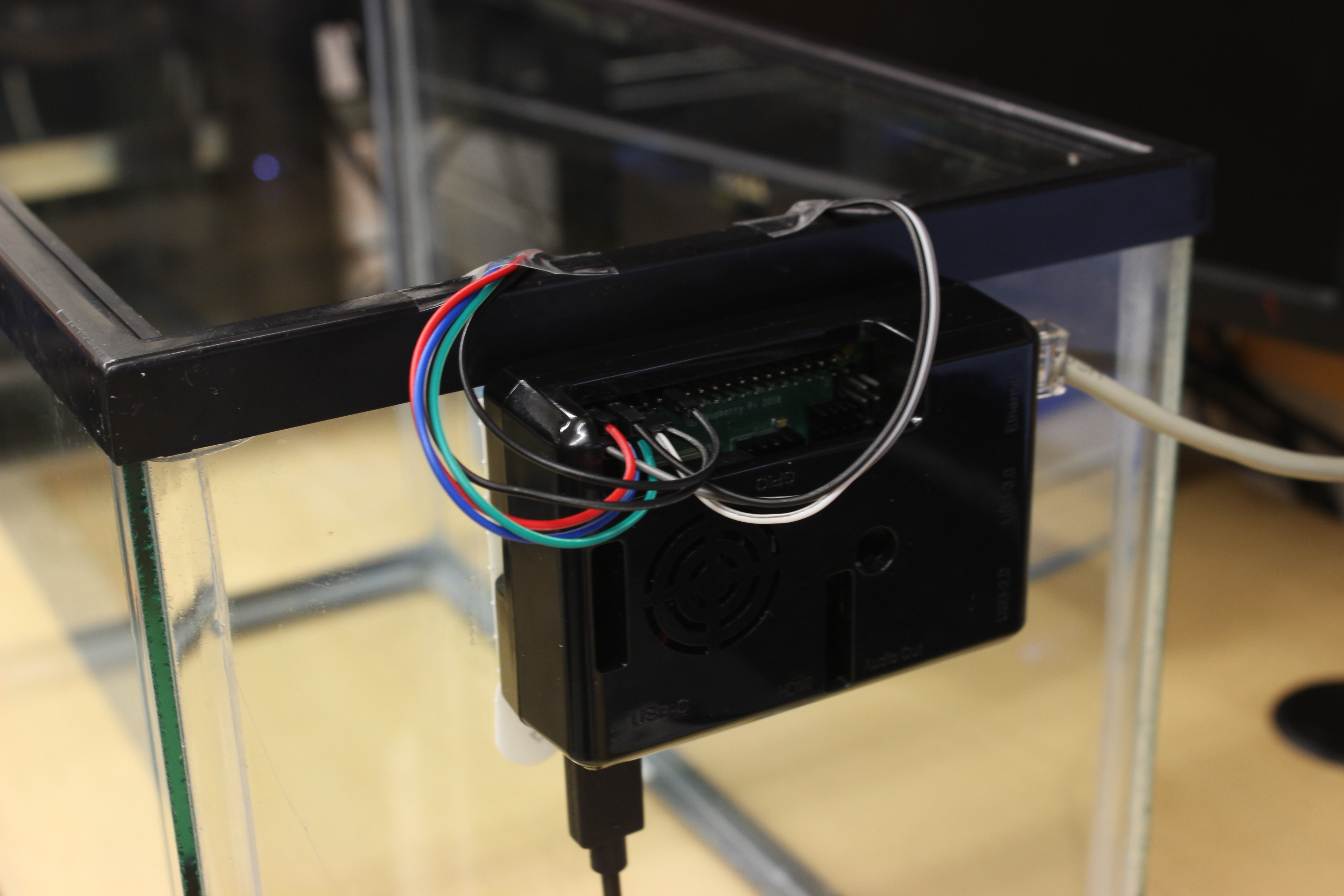 9
Device
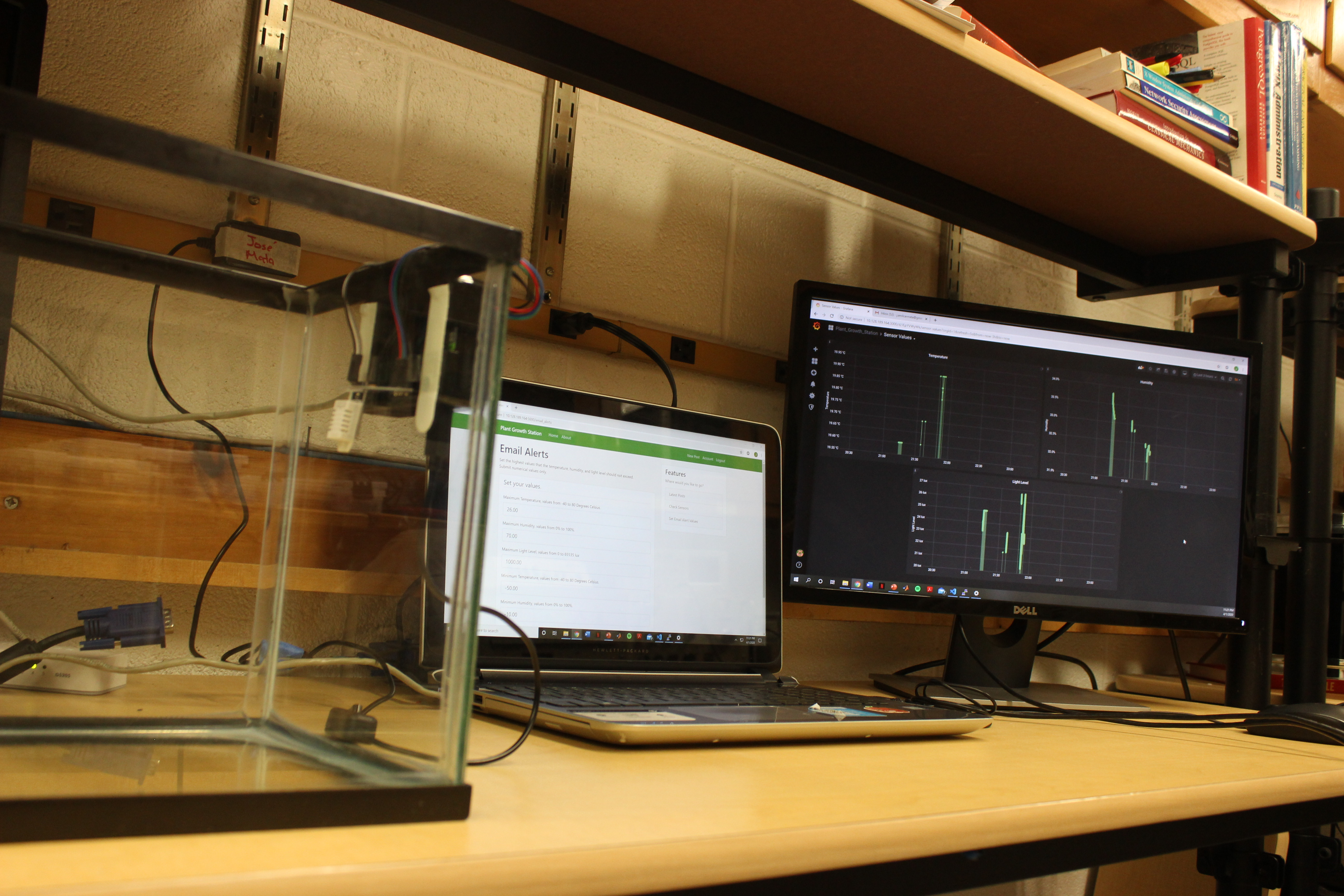 10
COSTS
Raspberry Pi 4 Set – $70
32GB Memory Card – $4
Raspberry Pi Sensors – $10
Plexiglass Container – $30
Total – $ 114
11
How the 
Plant Growth Station 
was Built
12
Raspberry PI4
Serves as the CPU of the PGS device. 
4GB RAM
WiFi 
Bluetooth 5.0
Ethernet 
USB – 2 USB 3.0 ports; 2 USB 2.0 ports
GPIO header – Raspberry Pi standard 40 pin
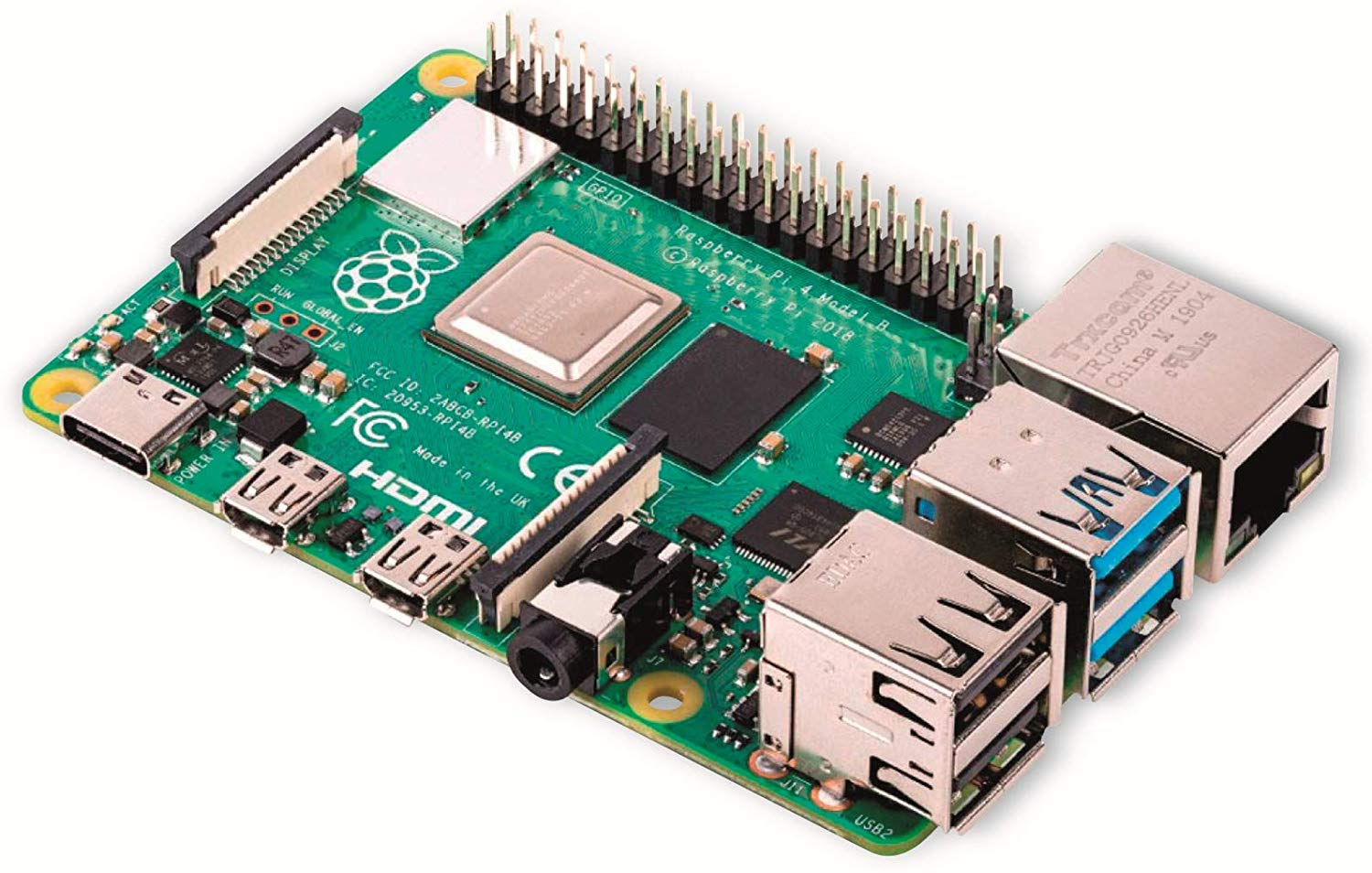 13
DHT22: Temperature and Humidity Sensor
Operating Voltage: 3.5V to 5.5V
Operating current: 0.3mA (measuring) 60uA (standby)
Output: Serial data
Temperature Range: -40°C to 80°C
Humidity Range: 0% to 100%
Resolution: Temperature and Humidity both are 16-bit
Accuracy: ±0.5°C and ±1%
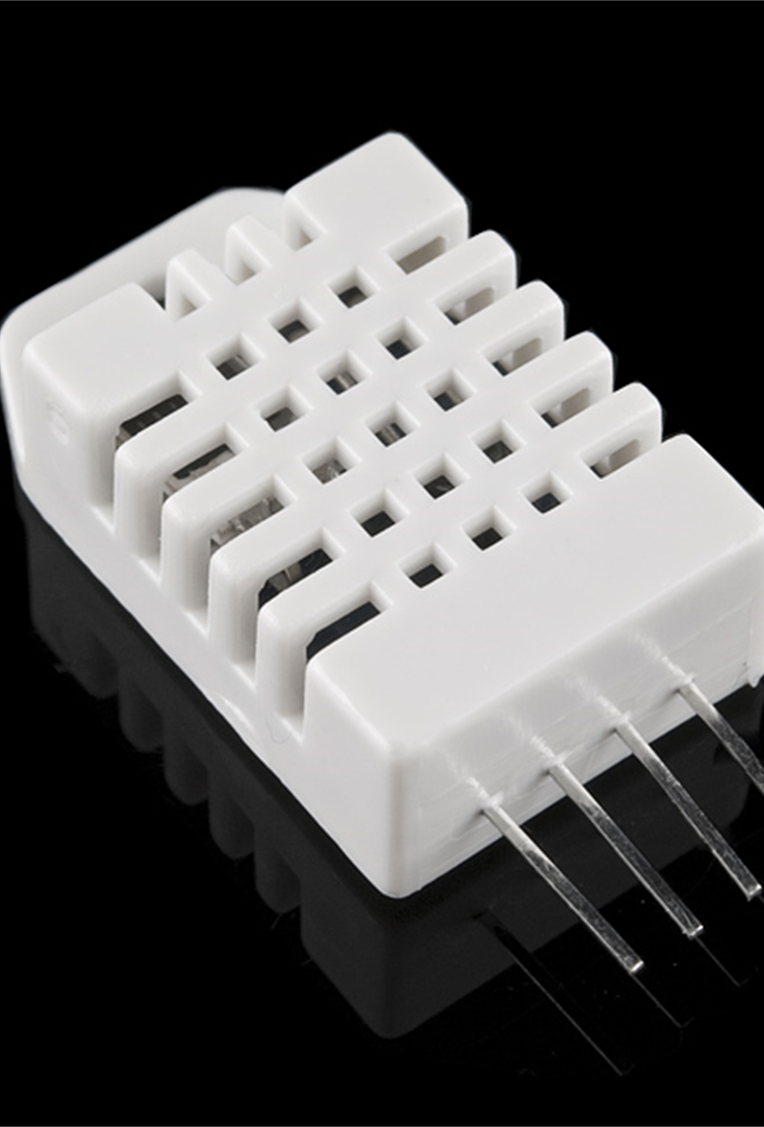 14
BH1750: Light Level Sensor
Power supply :3-5v
Illumination range :0-65535 lx
The sensor built 16bitAD converter
Net Weight : 2g
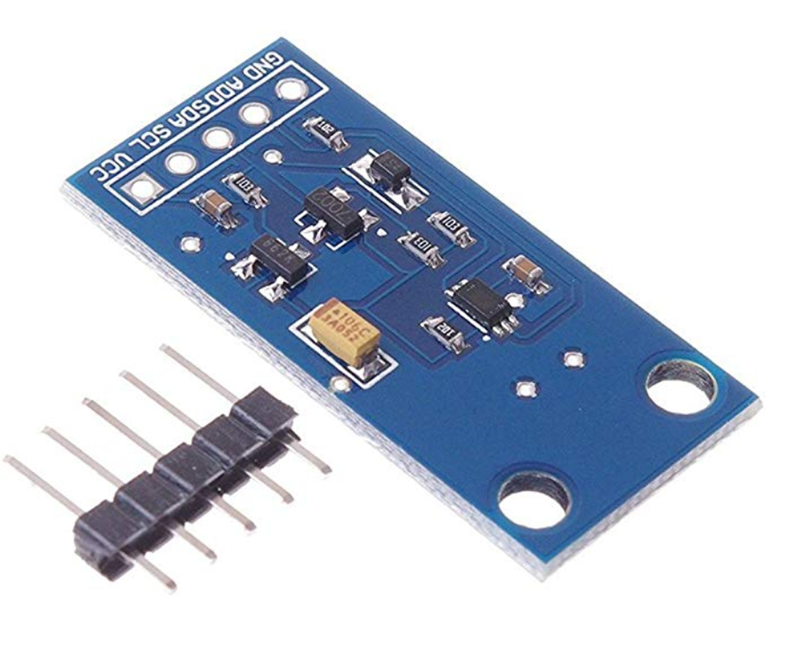 15
Development environment & Resources
ENC Linux Server
Flask Framework
Python
Cron Jobs
SQL Database
Influx Database
Grafana
GitHub
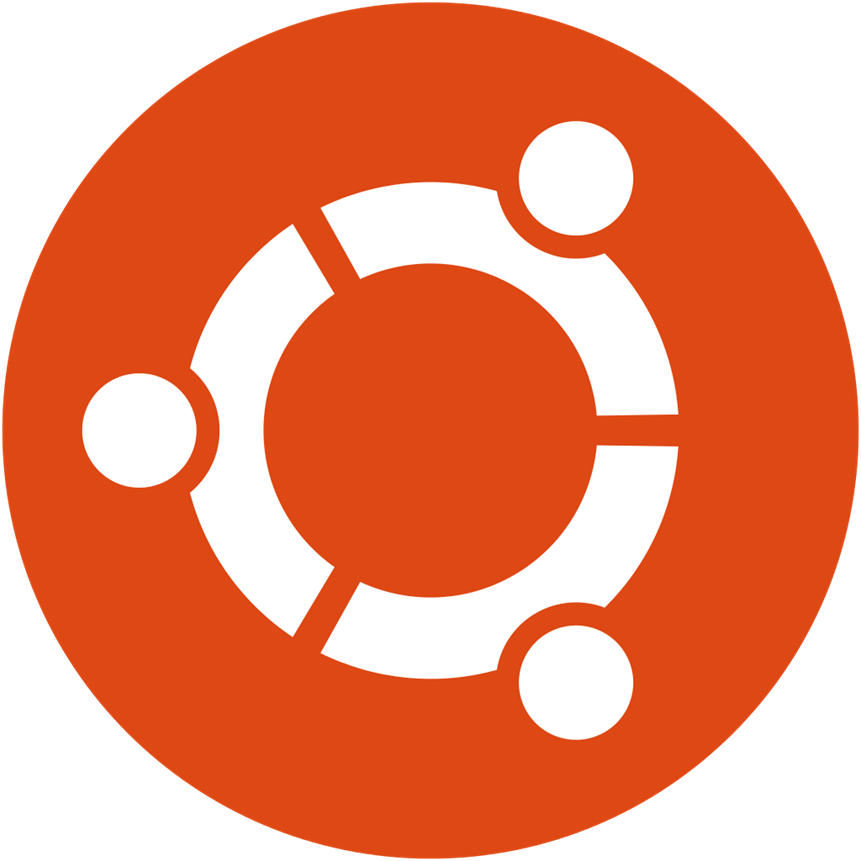 16
The Plant Growth Station Website
17
The Plant Growth Station Website DEMO 
(Video on Canvas)
18
Password Reset
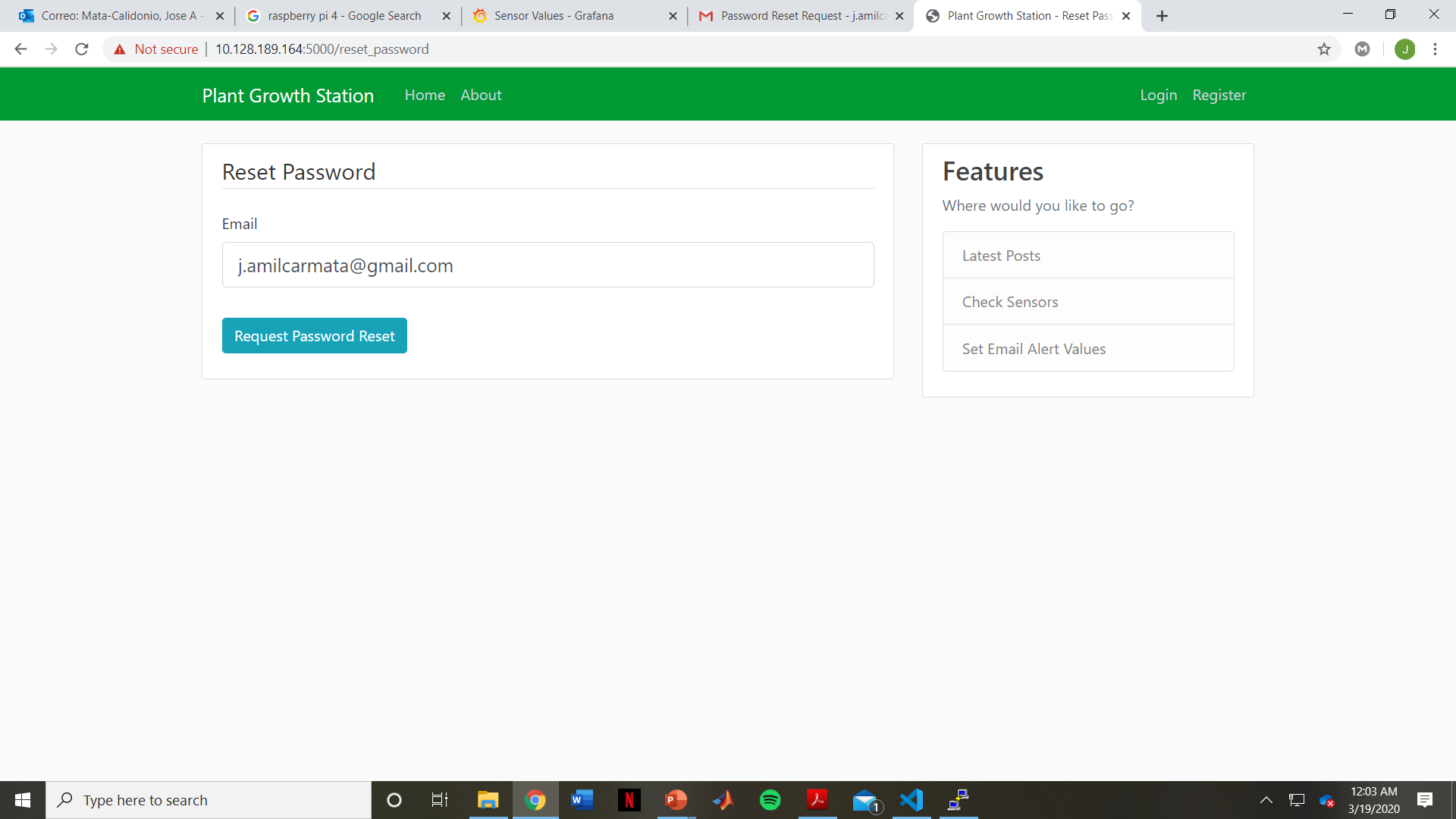 19
Password Reset
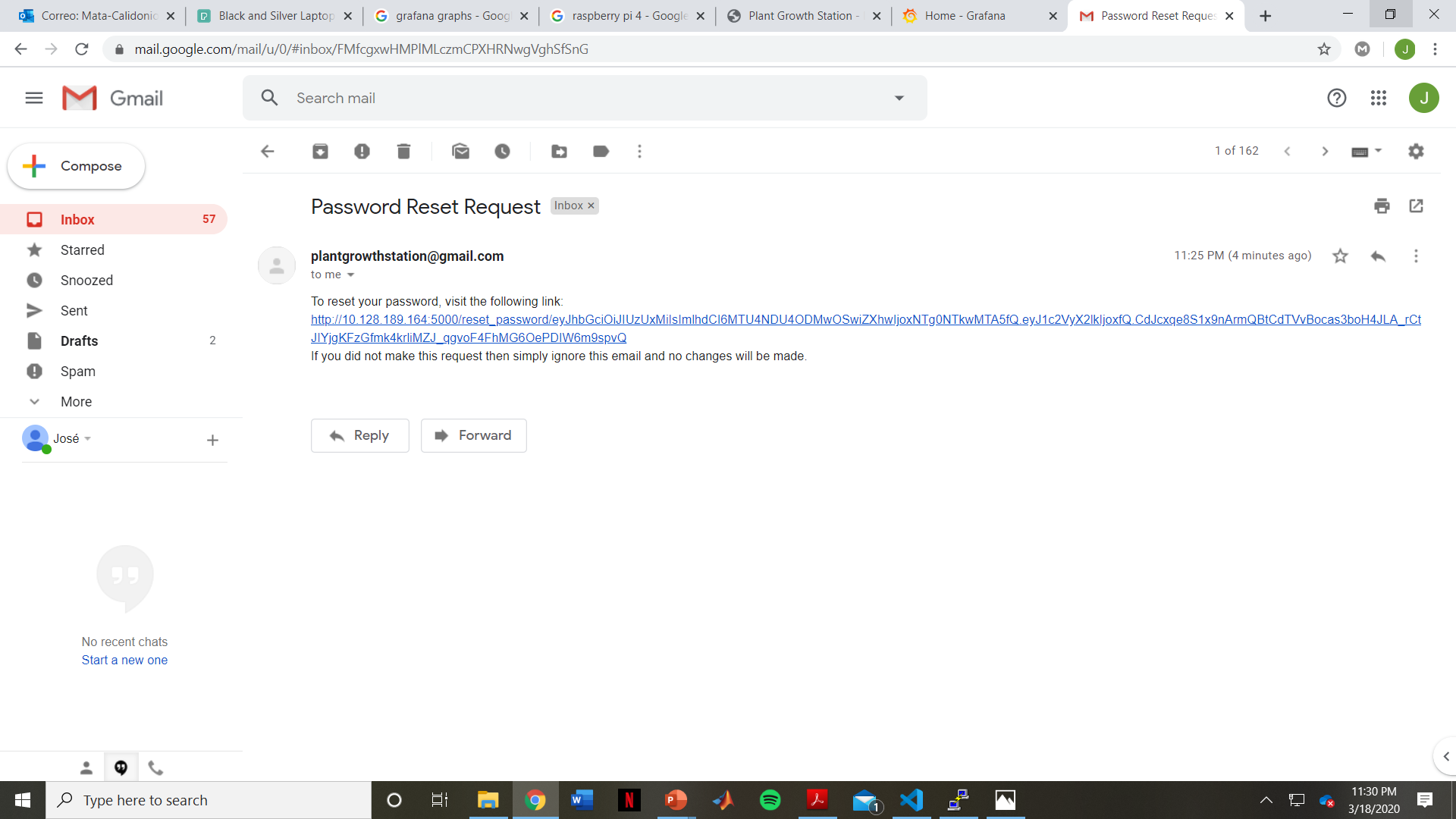 20
The Plant Growth Station Device DEMO 
(Video on Canvas)
21
The Plant Growth Station Email Alert DEMO 
(Video on Canvas)
22
Daily eMail Report
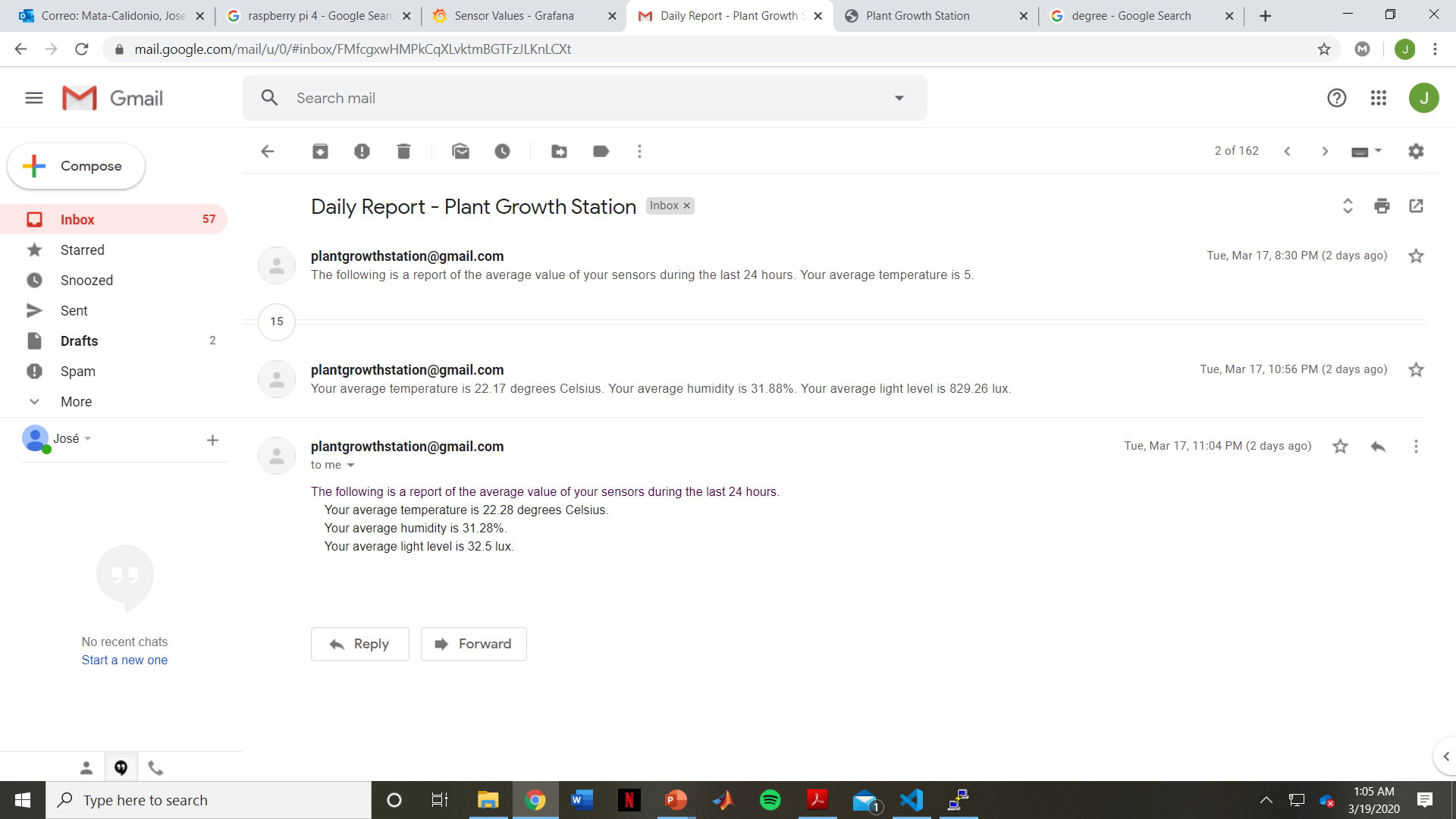 23
Conclusions
The PGS is fully functional:
Allows users to monitors their plant’s conditions in near real-time. 
Includes user account creation and personalization. 
Allows for personalized email alerts.
24
Future IMPROVEMENTS
Wi-fi implementation of the product (deployment in Google Cloud).
Database of plants and their optimal growing conditions. 
Automated threshold values depending on the type of plant grown.
25
Acknowledgements
Thank you to:
GodDr. Pierre-Richard Cornely
Family and friends
26
References
Components 101. (2018, April 19). DHT22 – Temperature and Humidity Sensor. Retrieved from components101.com 
HiLetgo. HiLetgo GY-30 BH1750FVI Digital Light Intensity Sensor Module, Amazon.com
Schafer, Corey. Code Snippets from GitHub account. Retrieved from github.com/CoreyMSchafer/code_snippets
The Raspberry Pi Foundation. Raspberry Pi 4 Tech Specs. Retrieved from raspberrypi.org
27
Questions?
“Creativity is thinking up new things. Innovation is doing new things.”

Theodore Levitt (1925 – 2006), Renown economist
28